НАЦІОНАЛЬНА АКАДЕМІЯ ВНУТРІШНІХ СПРАВ
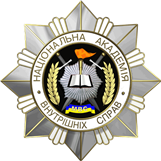 Огляд 
(ч. 3 ст. 214, статті 237-239 КПК)
Види огляду:
Особливості процесуальної форми огляду:
Особливості процесуальної форми огляду трупа та огляду трупа, пов’язаного з ексгумацією:
Особливості процесуальної форми освідування особи: